Land Data Assimilation System Water Balance
ET
SF
RF
Flux variables
Cstor
Qsurf
SWE
SM
200 cm
Qbase
Storage variables
Zonal Average of Raster Series over Basin
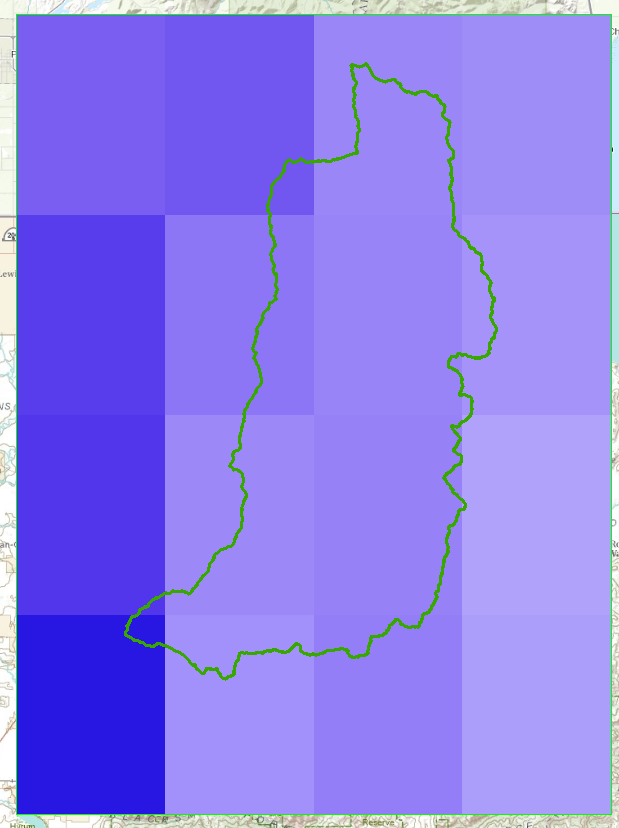 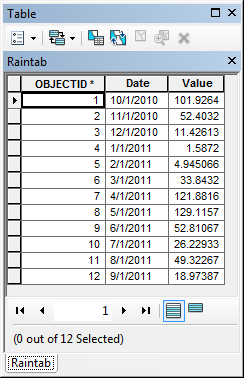 Land Data Assimilation System Water Balance
ET
SF
RF
Cstor
Qsurf
SWE
SM
200 cm
Qbase
Storage Variable
Correct Net Storage Change
Wrong Net Storage Change
Logan River Water Balance 2013
mm
mm
mm